Управління проектами 
у туризмі
для здобувачів другого (магістерського) 
рівня вищої освіти
 ОП «Туризмознавство»
спеціальності 242 Туризм
Категорія дисципліни: вибіркова
Семестр(и): 1
Обсяг дисципліни:  загальна кількість годин – 180; кількість кредитів ЄКТС – 6.
Результати навчання:
Програмні результати навчання: ПРН 4,5,6,7,14,16,17.
Необхідні обов’язкові попередні та супутні дисципліни (пререквізити і кореквізити): економіка підприємства, економіка туризму, менеджмент  туризму.
Зміст дисципліни: система управління проектами як напрям розвитку економічних систем. Сутність та класифікація проектів у менеджменті. Діяльність з розроблення та реалізації проектів. Форми управління проектами. Методи управління проектами. Ризики в управлінні проектами. Оцінка ефективності управління проектами.
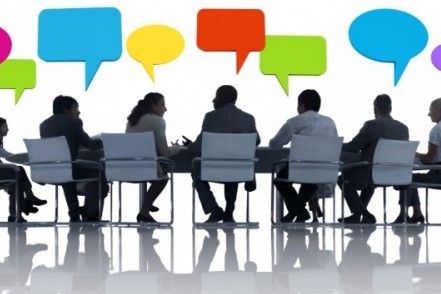 Види навчальних занять: практичне, консультація.
Форми навчання: денна.
Методи навчання: словесний, пояснювально-демонстраційний, репродуктивний, дослідницький, метод проблемного викладання.
Методи контролю: усний (виступи на практичних/семінарських заняттях, усне опитування,  «мозковий штурм»), письмовий (завдання), тестовий.
Форми підсумкового контролю: залік (семестр 1).
Засоби діагностики успішності навчання: індивідуальні завдання, вправи, перелік питань, комплекти тестових завдань для тематичного та підсумкового контролів.
Мова навчання:  українська.
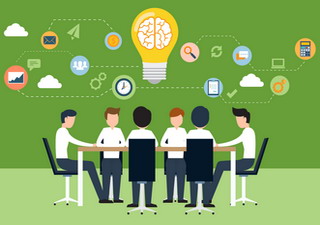